PAYMENT TRENDS
Presenter: Melissa Fellows
October 10, 2022
Agenda
Current Payment Trends
Industry
At First Business Bank
Real Time Payments
What’s coming
Integrated Payables with Virtual Card Payments
Overview
Sample ROI
Open Q & A
Payment Solutions
Check Volumes
33% of organizations’ B2B payments in U.S. and Canada continue to be made by check. Down 9% from the 42% reported in 2019.
Total check volume:
Decline from 2019 to 2020  - 14%
Decline from 2020 to 2021 - 2.9%
Speed of payment is vital today to maintain strong supplier relationships with supply chain disruption
ACH
Significant growth in 2021 with 29.1 billion payments valued at $72.6 trillion 
Total ACH volumes are up 8.7% over 2020
B2B payments reflect a 20.4% increase from 2020, as the pandemic fast-tracked businesses’ switch to ACH payments. 
Same Day ACH	
5th year anniversary of Same Day ACH
Operating hours for Same Day ACH were extended in March of 2021
Latest Same Day ACH enhancement increased the per payment limit to $1million per transaction
International ACH (IAT)
Cross-border payments to 33 countries including Canada, Mexico, Panama and 30 European countries
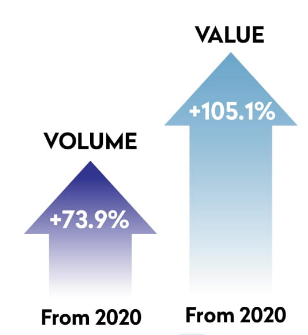 Sources:  https://www.federalreserve.gov/paymentsystems/check , www.NACHA.Org
Payment Solutions
Wire 
Same day settlement, generally within a few hours
No value limit
More expensive when compared to ACH and Check and irrevocable 
Wire volumes showing annual volume growth with 11.1% in 2021 and 9.8% in 2020

ISO 20022 And Payment Files/Reports can be defined as a global dictionary of standardized messages that can be used for payments.
New payment systems developed for U.S. Businesses will most likely be based on this standard
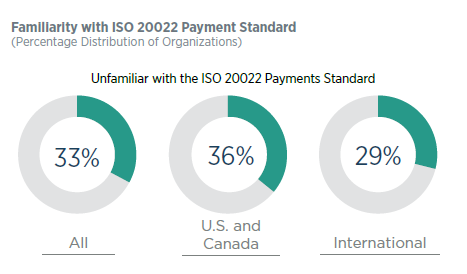 Source: www.AFPonline.org
TRENDS AT FIRST BUSINESS BANK
Year over year business check payment volumes have declined 5.4% 
Year over year ACH Origination volume has increased 10.4% 
Experienced consecutive quarter over quarter double digit growth with mobile user adoption for consumer and businesses
10% increase in wire volume split evenly between incoming and outgoing wires
Heightened interest and growth in lockbox
Real Time Payments
Real Time Payments – payments that are initiated and settled nearly instantly. RTP networks provide 24x7x365 access
The Clearing House - RTP
Zelle 
FedNow Service – Faster Payments (Coming 2023)
FedNow will allow financial institutions of every size and in every community provide a safe and efficient instant payment service
Bank Routing and Bank Account information will be required for payments (transaction limitations)
Ability to request a payment
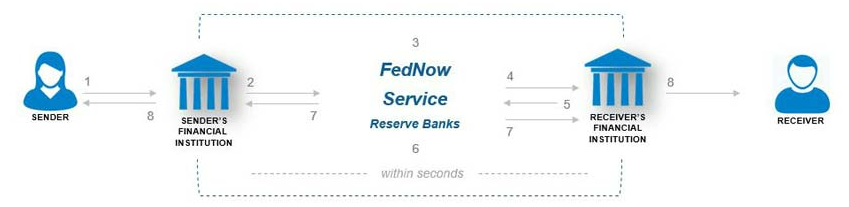 Source: https://www.frbservices.org/financial-services/fednow
Corporate Card Solutions
Corporate Credit Card
Corporate liability with Company Bill or Individual Bill
Online access, activity, mobile functionality
Real-time card limit changes, request new cards
Can be used for travel & expense
Expense Reporting Systems integration (Ex: Concur, Expensify)
No cost, 1% rebate
Purchase Card Program
Corporate liability with Company Bill or Individual Bill
More robust online platform with GL coding and custom reporting
Can have one program for business expenses and T&E
Generally no cost, rebate programs are tiered 
Virtual Card Program (vCard) / Single Use Accounts
No plastic issued
One-time use 16-digit credit card number with exact amount, issue, expiration and CVV
Vendor receives email notice to process payment or receives in straight through processing
Card Program Benefits
Low or no cost
Rebate
Improve working capital
Security
Integrated Payables
Take a file from your accounting system and execute AP payments as check, ACH, wire or virtual card through a single online portal
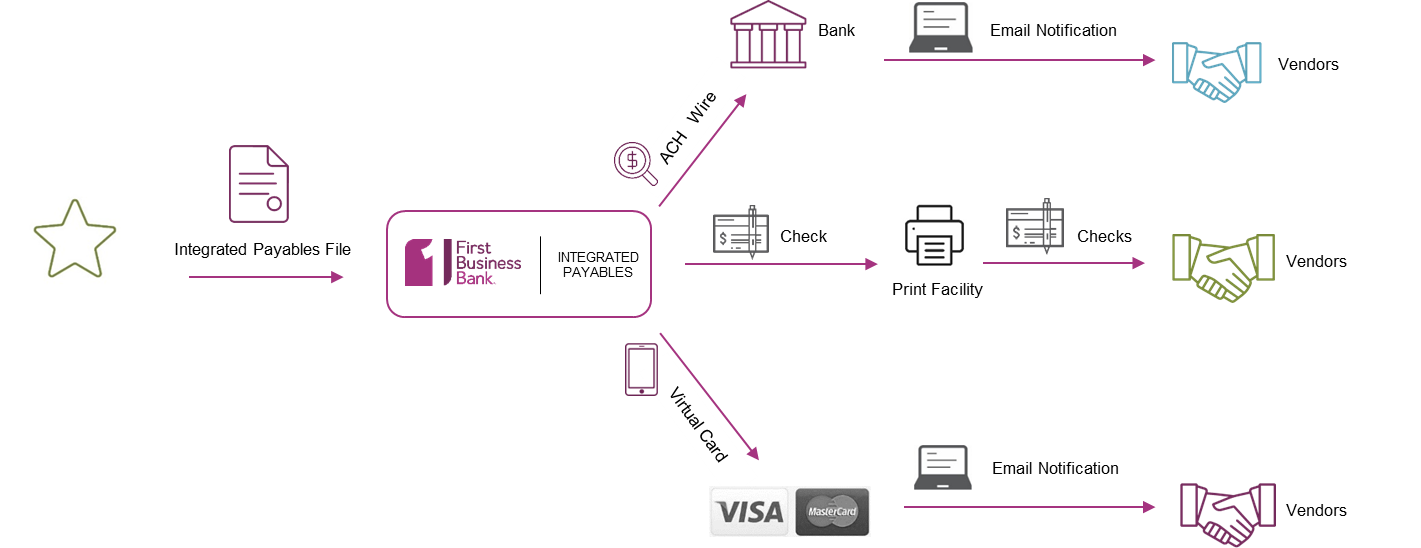 How can Integrated Payables help?
REDUCE EXPENSES / PAPER
Migrate check payments to electronic payments thereby reducing costs and eliminating paper
IMPROVE WORKING CAPITAL / DAYS PAYABLE OUTSTANDING
Pay with vCard, allowing your customers to hold on to cash longer
MITIGATE FRAUD & RISK
Leverage a vendor portal to store bank account information; reduce risk-laden paper checks
OUTSOURCE NON-CORE FUNCTIONS
Outsource AP check printing, vendor outreach, bank account management, etc. to First Business Bank
RETURN ON INVESTMENT
Projected Payments with 
Integrated Payables
Current Payments
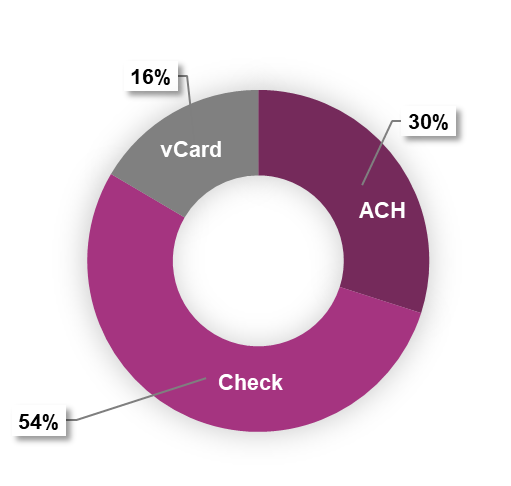 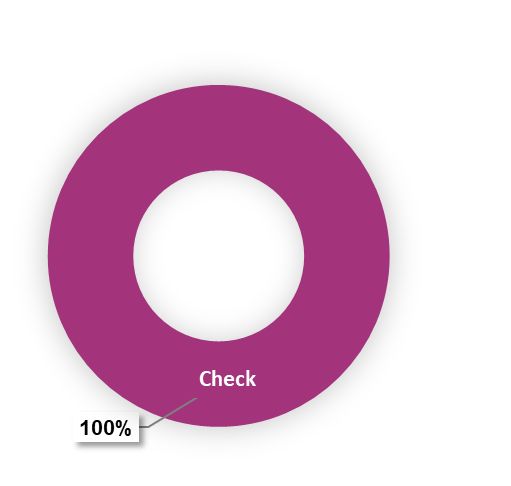 Client Annual Benefit Estimate: $90,000
Earn interest on excess liquidity
Rebate on Virtual Spend
Time savings
Fee savings